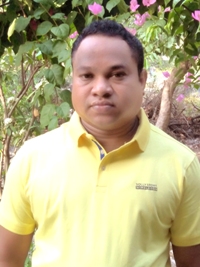 Dr. Salil Singh(Lecturer)School of Studies in Zoology & BiotechnologyVikram University, UjjainLecture for M.Sc. Biotechnology, Semester II nd studentsPaper Ist- Enzyme technology
UNIT-IV
Topic- Enzyme classification
Subtitle
[Speaker Notes: NOTE:
To change the  image on this slide, select the picture and delete it. Then click the Pictures icon in the placeholder to insert your own image.]
Enzymes Classification
What Are Enzymes?

“Enzymes can be defined as biological polymers that catalyze biochemical reactions.”
Enzyme Structure


Enzymes are a linear chain of amino acids that generate the three-dimensional structure. The sequence of amino acids enumerates the structure, which in turn identifies the catalytic activity of the enzyme. The structure of the enzyme denatures when heated, leading to loss of enzyme activity, which is typically connected to the temperature.
Enzymes are larger than their substrates, and their size varies, which range from sixty-two amino acid residues to an average of two thousand five hundred residues present within fatty acid synthase. Only a small section of the structure is involved in catalysis and is situated next to binding sites. The catalytic site and binding site together constitute the enzyme’s active site. A small number of ribozymes exists which serves as an RNA-based biological catalyst. It reacts in complex with proteins.
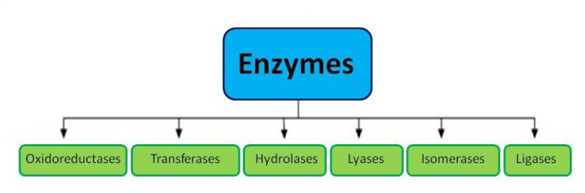 According to the International Union of Biochemists (I U B), enzymes are divided into six functional classes and are classified based on the type of reaction in which they are used to catalyze. The six types of enzymes are oxidoreductases, hydrolases, transferases, lyases, isomerases, ligases.
Following are the enzymes classifications in detail:
Oxidoreductases
These catalyze oxidation and reduction reactions,e.g. pyruvate dehydrogenase, which catalyzes the oxidation of pyruvate to acetyl coenzyme A.
Transferases
These catalyze the transfer of a chemical group from one compound to another. An example is a transaminase, which transfers an amino group from one molecule to another.
Hydrolases
They catalyze the hydrolysis of a bond. For example, the enzyme pepsin hydrolyzes peptide bonds in proteins.
Lyases
These catalyze the breakage of bonds without catalysis, e.g. aldolase (an enzyme in glycolysis) catalyzes the splitting of fructose-1, 6-bisphosphate to glyceraldehyde-3-phosphate and dihydroxyacetone phosphate.
Isomerases
They catalyze the formation of an isomer of a compound. Example: phosphoglucomutase catalyzes the conversion of glucose-1-phosphate to glucose-6-phosphate (transfer of a phosphate group from one position to another in the same compound) in glycogenolysis (conversion of glycogen to glucose for quick release of energy.
Ligases
Ligases catalyze the joining of two molecules. For example, DNA ligase catalyzes the joining of two fragments of DNA by forming a phosphodiester bond.